Travail de cloche
Qui est la mère de la soeur de votre père?
Bonjour!
mercredi, le six novembre

un moment de culture francophone
un avertissement
notre chanson
on cache des éléphants
chez qui?
Pourquoi tombons-nous?
Nous tombons pour apprendre comment se lever.
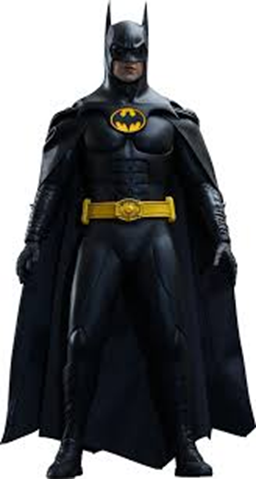 Sommes-nous prêts?

Nous sommes prêts !
In the francophone nation of Côte d’Ivoire, it is illegal to use any language other than French when giving the name of the country.
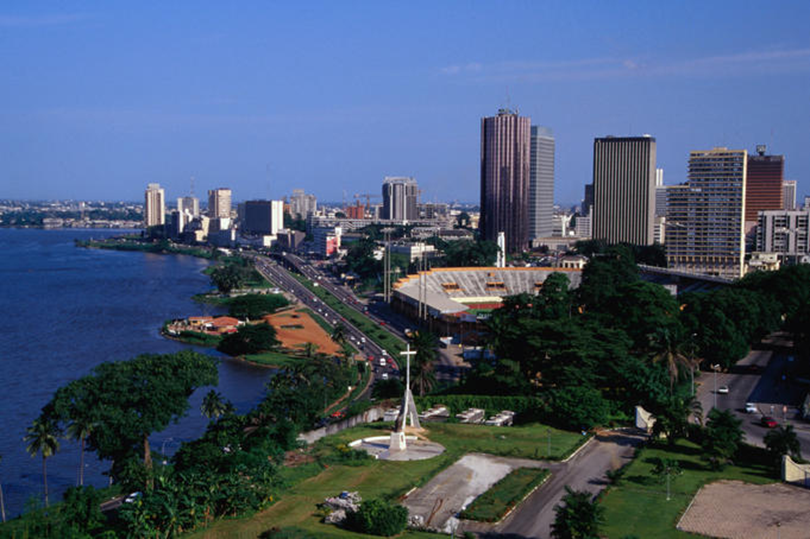 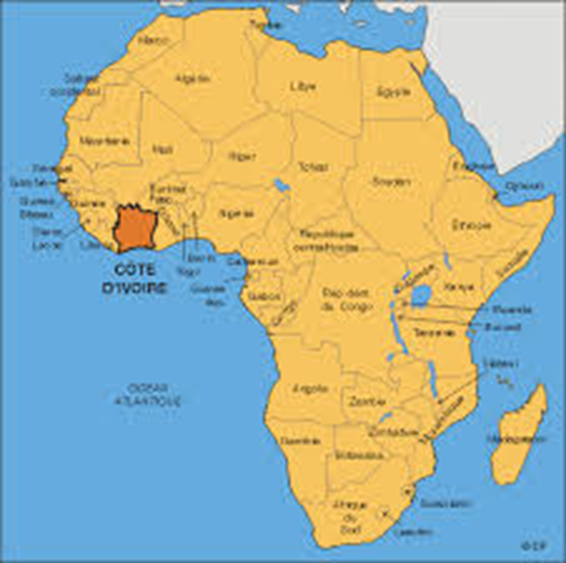 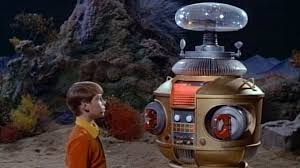 Avertissement! Avertissement! Il y a du danger, Will Robinson!
Next unit exam: Tuesday, November 12
cacher
to hide

Cache la poudre!
sur				entre
			sous				loin de
			dans				près de 
			devant 			dessus
			derrière			dessous
			à droite			à côté de
			à gauche			en haut de
			avec				en bas de

				CHEZ
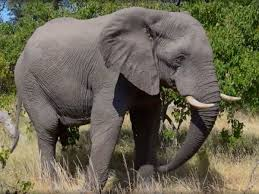 cacher
to hide

Je cache mes éléphants …
Je cache mes éléphants …
sur				entre
			sous				loin de
			dans				près de 
			devant 			dessus
			derrière			dessous
			à droite			à côté de
			à gauche			en haut de
			avec				en bas de
Le / La ___(profession)___ est  __(adjective)__  et  __(adjective)___.
Il / Elle est chez __(pronom disjoint)____ .

moi 			nous
toi			vous
elle			elles
lui			eux
Devoirs
Billet de sortie
Translate into French: That is not your hat. It is Bob and Joe’s hat. Take it (apportez-le) to their house and put it (mettez-le) along side of their dogs.